Thriving as a Retriever at UMBC
Academic Engagement & Transition Programs (AETP), Academic Success Center (ASC), Student Affairs
Session Objectives
What do you think you’ll get out of this session? 
What does “thriving” mean to you?
Session Objectives & Overview
Students will begin to understand skills needed for a successful transition and for overall success at UMBC both in and out of the classroom

Students will gain knowledge about academic resources, involvement opportunities, and general campus resources to support overall wellbeing of transfer students on campus

Connect and meet other transfer students
[Speaker Notes: Today’s Session will cover Academic Transition Courses, Academic Success Resources, Campus Life/Involvement Opportunities, and Transfer Specific Resources as well as give you a chance to meet several other new transfer students]
Introductions
POLL
Previous institution (2-Year or 4-Year)?
In-State or Out-of-State?
STEM or A&H/SS or Exploratory?
One thing you feel excited about?
One thing you feel nervous about?
Academic Engagement & Transition Programs (AETP)
Academic Transition Courses:

First Year Seminars (FYS)
Small group, special topics general education classes
Transfer Seminars (UNIV301)
Fall 2024: Social Sciences, Natural Sciences, Math & Statistics, Computing, Engineering, Social Work, Adult Learners & Veterans, Arts & Humanities, STARS
Get connected to other transfers and your academic discipline!



See the Orientation Guide for more information
aetp.umbc.edu
[Speaker Notes: Academic Transition Courses are open to ANY new student (freshmen and transfer students). UNIV courses are 2-credit stand alone course and are a great way to get to know the campus, connect with a staff member and other new students, and earn an extra credit while learning what it takes to be a successful UMBC student (UNIV 301 - transfer only). First-Year Seminars are 3-credit Gen Ed options with very unique topics taught by faculty who want to work with new students. Look at the class schedule for the topics. Talk to your advisor TOMORROW when you register for classes about one or more of this options!]
At your Tables
What kinds of academic support services/resources did you use at your previous institution?
Resources for Student Success
Academic Success Center
Academic Advocacy 
Academic Policy 
Drop-In Tutoring 
Computing Success Center
Writing Center 
SI/PASS
Department Tutoring Centers
Study Groups 
Office Hours
Advising
Verify Transfer Credit Report/Degree Audit (with an Advisor)
Connect with Our Financial Aid and Scholarships Office
FAFSA Deadline
June 30th
Scholarship Retriever
June 1st
Money Smart Week
Every Spring Semester (Attend events to be entered into a chance to win Scholarships)

Why is this important??
Over 100 million in scholarships goes unclaimed each year! Who doesn’t like free money?!
Transfer Connect:How do you think academics will be different at UMBC from your previous institution?
At your Tables
What does it mean to be a well rounded student?
Involvement
Campus Life

Student Organizations
Greek Life
Tau Sigma National Honor Society for Transfer Students
The Student Events Board (seb)
Student Government Association
Cultural & Spiritual Diversity 
Civic Engagement
Athletics & Recreation
Applied Learning

Undergraduate Research
Learn more at our Welcome Day!
Service-Learning
OCSS will be partnering with Shriver Center
Internships
Connect with the Career Center
On Campus Employment
Learn about Handshake
Study Abroad
Attend a weekly Information session 
Serving as a Tutor
See the Orientation Guide for more information
campuslife.umbc.edu
[Speaker Notes: Make changes to this slide adding dates]
Opportunities for Engagement
Welcome Week
8/24 - 9/9
Transfer Welcome Day Retreat
Saturday 8/24 (Must RSVP)
Involvement Fest
Wednesday 9/4
Transfer Transitions
First 6 weeks
Homecoming
10/20 - 10/26
Transfer Student Week
10/21 - 10/25
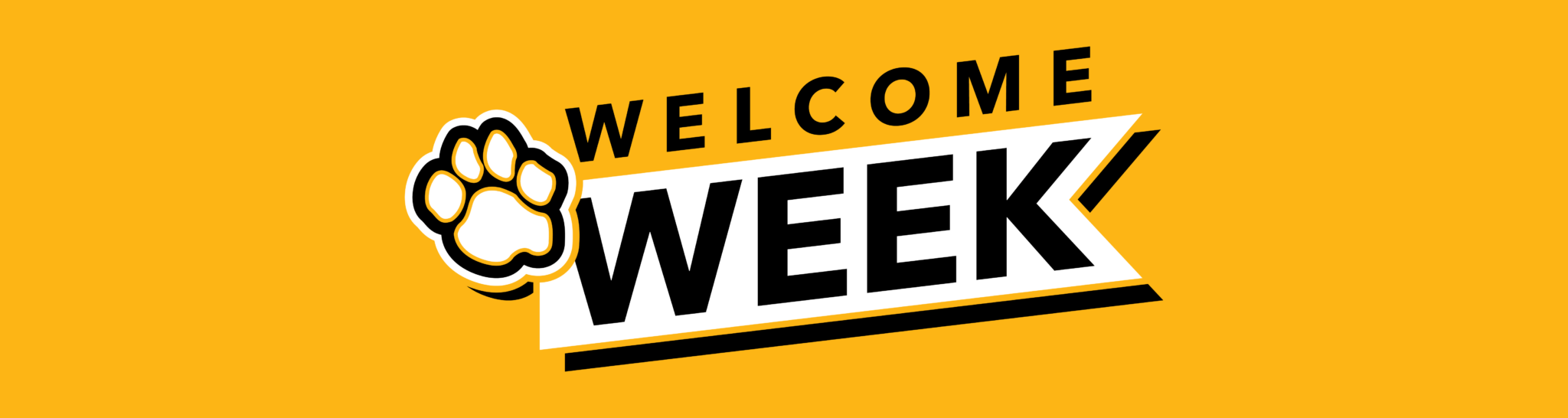 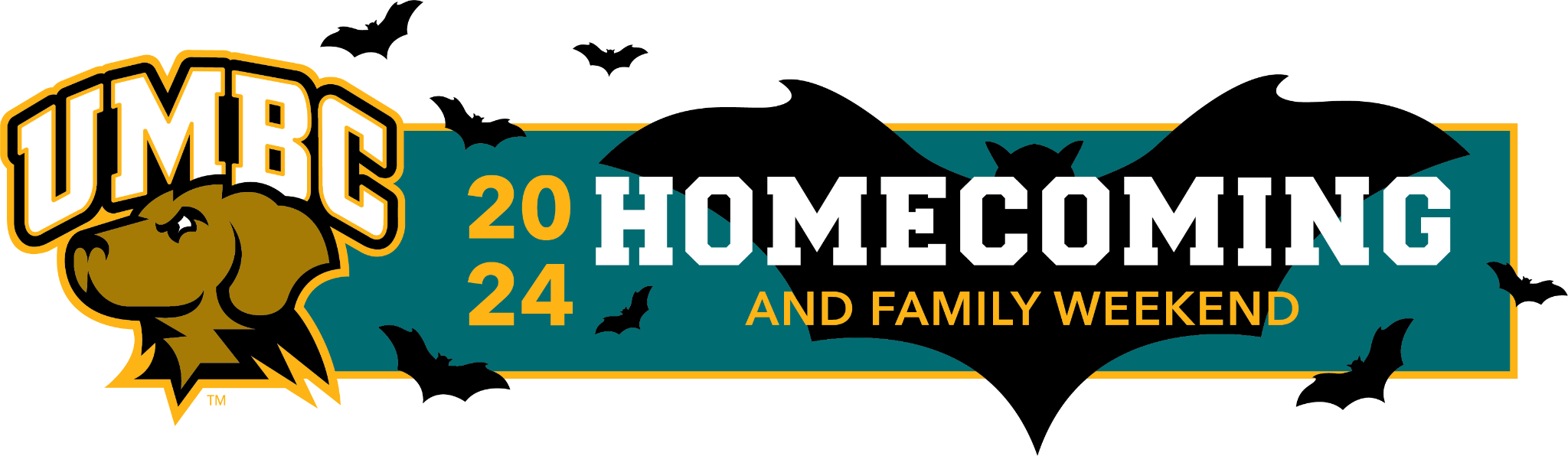 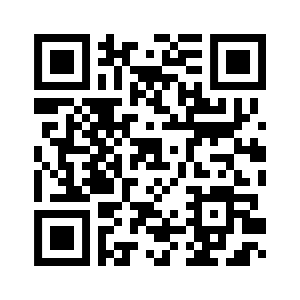 Scan QR Code to learn more about the Transfer Student Experience!
Transfer Connect:
What do you really want to get involved with during your time at UMBC?
Transfer Tips
Health & Wellbeing/Balance 
Campus Dietician, Massages, Group Fitness Classes, Counseling Center; Office of Health Promotions/ Retriever Integrated Health
Top Stops
Financial Aid & Scholarships (Library)
Student Business Services (Admin)
Retriever Learning Center (Library)
Retriever Integrated Health (RIH)
Counseling Center
OCSS (Commons)
Registrar’s Office (Online & Sherman Hall)
Academic Success Center (Sherman Hall)
Retriever Activity Center (RAC)
Career Center (Math/Psychology Building)
Contact Info
Academic Affairs

Abby Hart – Academic Engagement & Transition Programs
(ahart5@umbc.edu)


Krista Wallace – College of Engineering and Information Technology 
(kriswall@umbc.edu)

Julie Crosby - College of Natural and Mathematical Sciences
(julie11@umbc.edu)

Hope Weisman – Academic Success Center
(arbhope1@umbc.edu)
Student Affairs
Candace Doane – Campus Life
(camarti@umbc.edu)

Amery Thompson – Transfer Student Success 
(ameryqt@umbc.edu)

Serena Studivant – Commuter Students
(ssstudiv@umbc.edu)
aetp.umbc.edu						studentaffairs.umbc.edu
academicsuccess.umbc.edu			campuslife.umbc.edu
Questions??